স্বাগতম
পরিচিতি
মোঃ হাবিবুর রহমান
সহকারী শিক্ষক (আইসিটি)
 অম্রবাড়ী আদর্শ উচ্চ বিদ্যালয়
ফুলবাড়ী, দিনাজপুর।
শ্রেণি-ষষ্ঠ
বিষয়-বিজ্ঞান
অধ্যায়- দ্বাদশ
ছবিতে কী দেখছ?
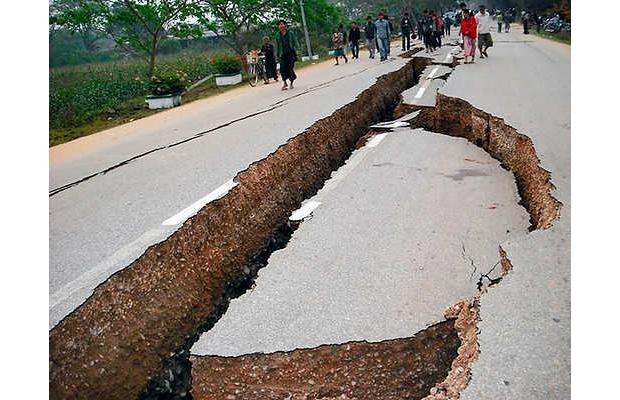 বলতে পার কেন এমন হলো?
প্লেট টেকটোনিক এবং আগ্নেয়গিরির উদগীরণ ও ভূমিকম্প
শিখনফল
এই পাঠ শেষে শিক্ষার্থীরা…
১। প্লেট টেকটোনিক তত্ত্ব ব্যাখ্যা করতে পারবে
২। এই তত্ত্ব দ্বারা ভূমিকম্প ও আগ্নেয়গিরির উদগীরণ ব্যাখ্যা করতে পারবে।
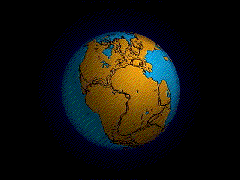 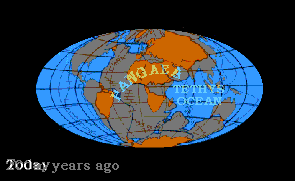 মিলিয়ন বছর পূর্বে মহাদেশীয় সন্তরন ঘটেছিল।
পৃথিবীর অভ্যন্তরভাগ
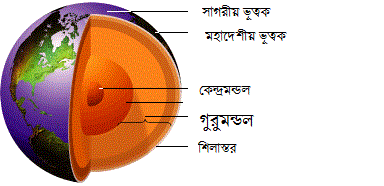 শিলামন্ডলের প্লেটগুলো গুরুমন্ডলের আংশিক তরলের উপর ভাসমান
প্লেটগুলোর স্থানান্তর
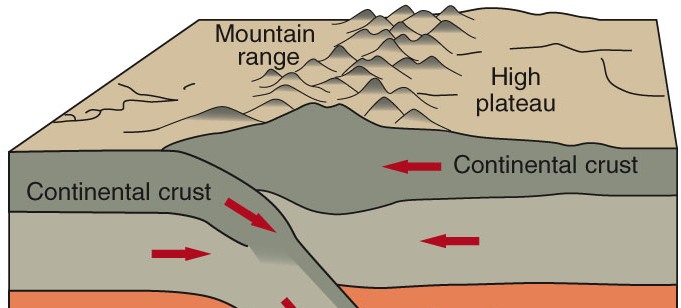 মহাদেশীয় প্লেট একে অন্যের দিকে আসছে।
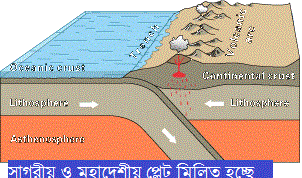 প্লেটগুলো বছরে কয়েক সেন্টিমিটার কোনো একদিকে সরে যায়।
মহাসাগরীয় ও মহাদেশীয় প্লেট একে অন্যের দিকে আসছে।
প্লেটগুলো পরস্পর যেখানে মিশে সেখানে কী ঘটে?
ভিডিওটি দেখ
প্লেটগুলো ধাক্কা খেলে প্রচুর তাপের সৃষ্টি হয়, ফলে কী ঘটতে পারে?
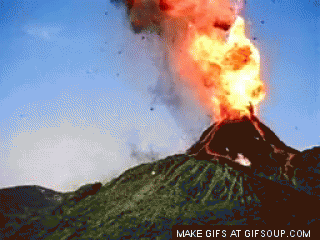 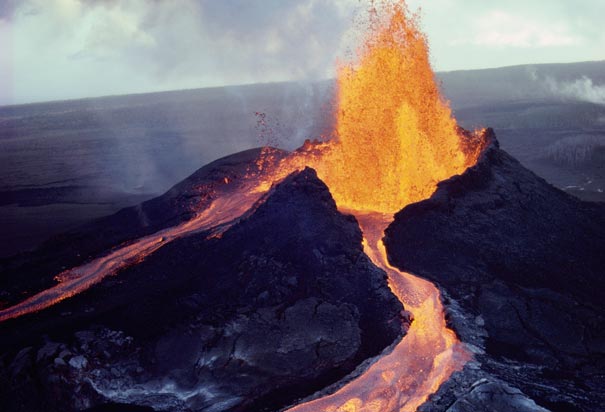 বের হয়ে আশা গলিত তরল হলো ম্যাগমা
?
আগ্নেয়গিরির উদগীরন ও ভূমিকম্প
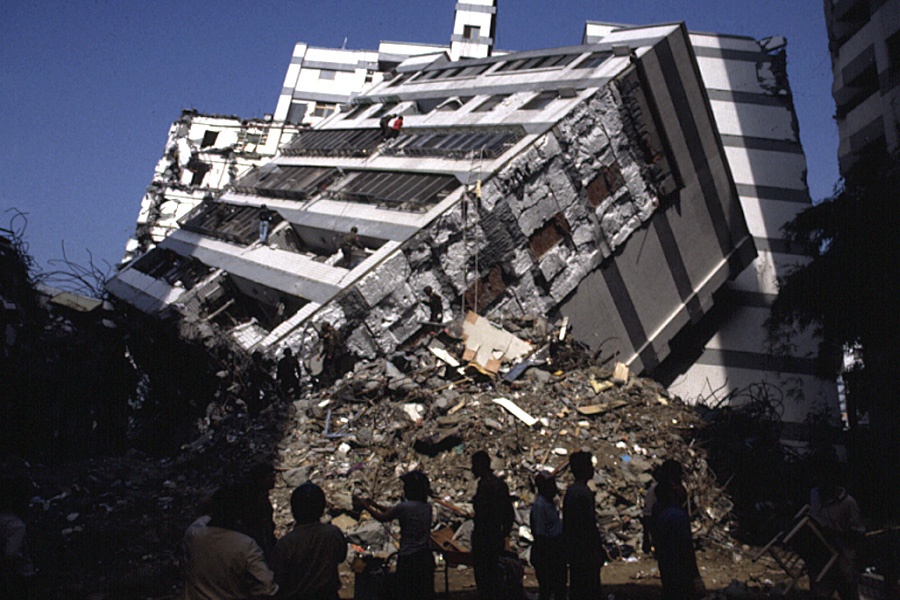 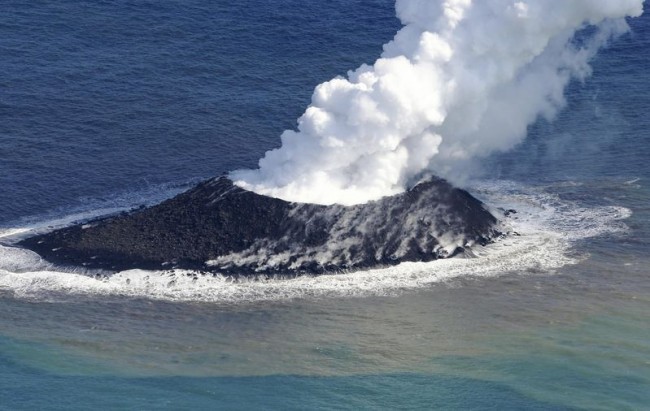 দলগত কাজ           সময়: ৮মি.
খ-দল
ক-দল
চিত্রের ঘটনাটি ব্যাখ্যা কর।
মূল্যায়ন
উত্তর
১। প্লেটগুলো ধাক্কা খেলে সৃষ্টি হতে পারে-
কোনটি সঠিক?
 ।) পর্বত    ।।)দ্বীপ    ।।।)ভূমিকম্প
ক) ।    খ)  ।, ।।   গ)  ।।, ।।।   ঘ)  ।, ।।, ।।।
২। প্লেট টেকটোনিক তত্ত্ব কী ? এটি হল-
।) ভূপৃষ্ঠের নিচে শিলামন্ডল খন্ডে বিভক্ত।
।।)প্লেটগুলো কখনো একটি থেকে অপরটি দূরে সরে যায়না।
।।।) কখনও কখনও প্লেটগুলো উপরে উঠে বা নিচে নামে। 
 ক)  ।     খ)  । , ।।।   গ)   ।।, ।।।        ঘ) ।, ।।, ।।।
গুরুত্বপূর্ণ শব্দসমূহ
ম্যাগমা
প্লেট টেকটোনিক তত্ত্ব
আগ্নেয়গিরি
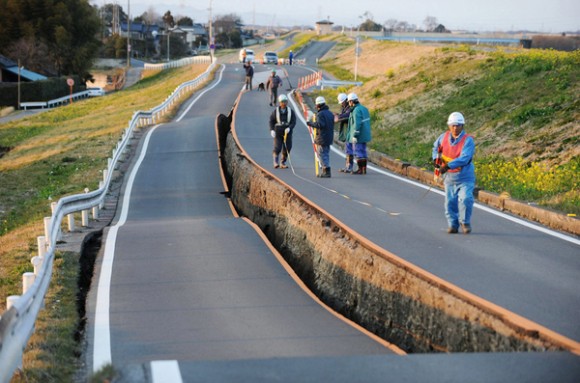 বাড়ির কাজ
ভূমিকম্প  হলে কী ধরনের সতর্কতা অবলম্বন করা উচিৎ বলে মনে কর।
ধন্যবাদ